Before Class Starts (OPEN BOOK!)
Chapter 2 - What did the statue in Nebuchadnezzar’s dream represent?
What historical fulfillment are we told of specifically in that chapter? 
Chapter 7 – What did the beasts of Daniel’s vision represent? 
What correlates to the stone of chapter 2?
Chapter 8 – What do the ram and goat represent? 
Which element of the vision receives the most attention in the text?
Book of DanielClass 10 – Chapter 9Winter 2023
Daniel’s Prayer – Who was this prayer written for? When was it written?

Daniel, Remnant, Medes, other Israelite leaders, us?
1. Recruited to Serve in Babylon
8. Daniel’s 2nd Vision
9. Daniel’s Prayer
10-12. Daniel’s 3rd Vision
Daniel – Rough Outline
Ch 7-13:  Vision
Style
Ch 1-6:  Story
HEBREW
HEBREW
ARAMAIC
The Book of Daniel (Structure)
Ch. 1-6: Story
Ch. 7-12: Vision
Style:
Ch. 2-7
Aramaic
Ch. 1 Hebrew
Ch. 8-12
Hebrew
Language:
Prologue
God rules in the kingdoms of man.
God preserves His sacred people.
Theme:
We are in this section now
Visions of Coming Kingdoms
Chapter 2
Statue
Chapter 7
Beasts
Chapter 8
Animals
Babylon
Head of Gold
Lion with Wings
Medo-Persian
Chest of Silver
Bear Up on One Side
Ram with Two Horns
Medo-Persian
Greece
Thighs of Bronze
Leopard with Wings
Goat with Speed
Greece
Feet of Iron/Clay
Terrible Beast
Stone
Son of Man
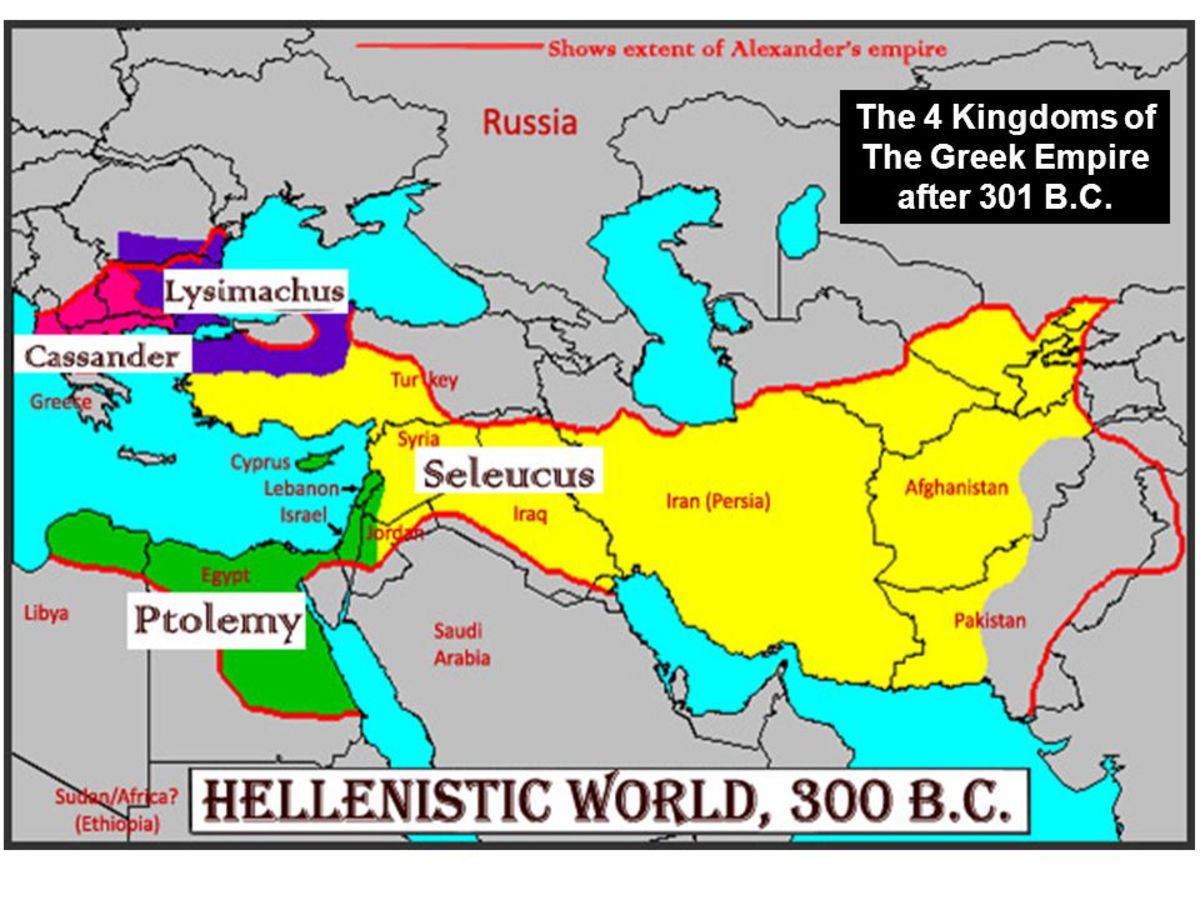 The Book of DanielDaniel 9 (v. 1-19)
Let’s read the text together…
Daniel 9 – The Prayer (v. 1-19)
What event prompted Daniel to pray this prayer? 

What was the prayer all about?


What impresses you about Daniel’s prayer?

What lessons should we learn for our prayers?
70 years (per Jeremiah) were up. Also Babylon is fallen.

Confession of Israel’s sin, pleading with God to remember His promises and rescue His people.

Class answers – sincerity, deep trust, what else?

Class answers - Do we believe that God can answer prayers or not?
Daniel 9 – Daniel’s Prayer
Important Passages for Context
Exodus 34:6-7
(Leviticus 26:27-45)
2 Chronicles 36:20-21
Jeremiah 25:8-14
Jeremiah 29:1-14
Daniel 9 (v. 20-27)
Let’s read the text together…
Daniel 9 – God’s Response (v. 20-27)
v. 20 – while I was speaking

v. 22 – Gabriel – for insight and understanding – God loves him

v. 24-27 - God’s plan to deal with the real problem (sin) in the Messiah

God is in control!
How long did Daniel have to wait for a response?

Who brought the response to Daniel? For what purpose?

What is the key message to the “70 weeks” passage?

What message does this story send to a broader (non-Hebrew) audience? – Discuss!
70 Weeks – high level overview
“Seventy weeks are decreed…” (9:24-27)
About your people and your holy city
Finish transgression (see 8:23; Gen. 15:16)
Put an end to (“seal”) sin
Atone for iniquity
Bring in everlasting righteousness (Is.53:11)
Seal vision and prophecy 
Anoint a most holy _________.
God’s plan to deal with the real problem (sin) in the Messiah
Seventy Weeks in Daniel 9:24-27
Word to Restore Jerusalem (538 BC; see Ezra 1:1)
7 weeks (49* years)
Jerusalem rebuilt/restored
Zerubbabel, 
Ezra, Nehemiah
Intertestamental Period (see ch.8,11)
62 weeks (440* years)
“times of distress”
Could include: 
Crucifixion of Jesus
Roman invasion
New Covenant
Religious persecution
Destruction of Jeru.
Roman downfall
Final week (7* years)
Messiah cut off
City/temple destroyed
Firm covenant
Stop to sacrifice (3.5 days)
Abomination of Desolation
Desolator destroyed
70 weeks (490* years)
Messiah
The Last Days, Days of Messiah 
Final Sabbath, Jubilee
What can we learn from Daniel 9:20-27?
What do you think we learn from all of this?
God’s plan beyond what we understand
Human sin is the problem, God’s plan is to deal with it completely
In Jesus Christ, God has ushered in the eternal Sabbath and ultimate Jubilee
The Book of Daniel
Homework: Chapter 10-11 (War and Kings – and The Man)
Daniel: Class Schedule
Ten Words Bible Class
16